Дәріс 5.  Деректерді зияткерлік талдау алгоритмдеріне шолу. Жеңілдетілген Байес алгоритмі.
Классификациялар
Шешімдер ағаштары көмегімен классификация;
Байес классификациясы;
Жасанды нейронды желілер көмегімен классификация;
Тірек векторлары әдісімен классификация;
Статистикалық әдітер, сызықты регрессия;
Жақсы көрші әдісімен классификациясы;
CBR-әдісімен классификация;
Генетикалық алгоритмдер көмегімен классификация.
Классификация үдерісі
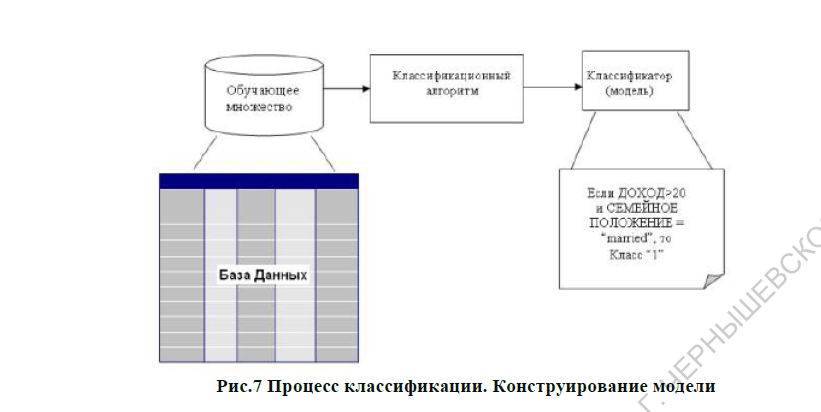 Модельді пайдалану
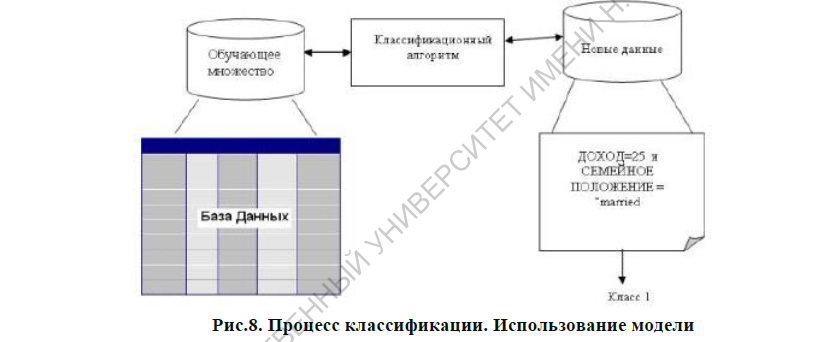 Кластеризация және классификация есеп
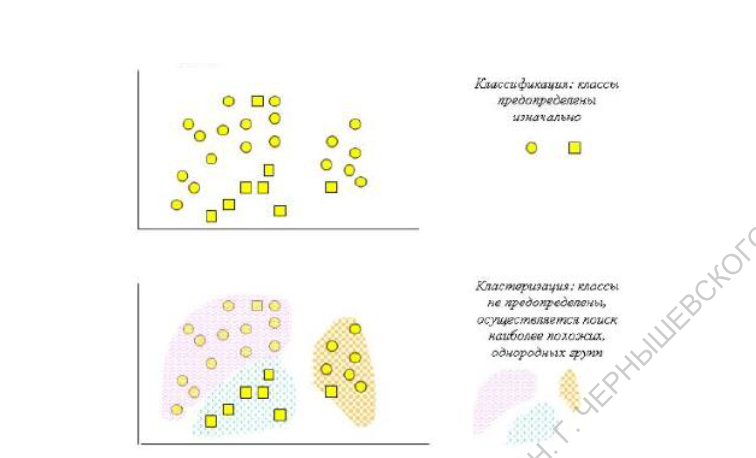